DR.BINO
Associate Prof.
DEPT OF SURGERY
HAND 
&
FOOT infections
Dr.A.Bino, MD
DEPT  OF SURGERY
SKHMC
HAND 
SURGICAL ANATOMY OF THE HAND
 a) Flexor Retinaculum
  It extends medially from pisiform and hook of hamate,   
   laterally to scaphoid tubercle and trapezium crest as a 
   strong fibrous band so as to bridge carpus to create a
   carpal tunnel.
 Ulnar nerve and vessels, palmar cutaneous branches of        
    median and ulnar nerves, palmaris longus muscle are 
    superficial to the carpal tunnel.
Median nerve, tendons of flexor digitorum superficialis,
   profundus and pollicis longus, radial and ulnar bursa are
   deep to flexor retinaculum.
b) Palmar Aponeurosis
           It is a thickened, modified deep fascia in the palm with its apex pointing proximally and base distally  and gets divided into 4 parts.
Flexor retinaculum and Palmar Aponeurosis
Blood supply of the hand
  Superficial palmar arch is formed by 
    ulnar artery.
 Deep palmar arch is formed by  
     radial artery.
Muscles of the hand.
 Thenar muscles - Abductor pollicis brevis, flexor pollicis
     brevis, opponens pollicis and adductor pollicis.
 Hypothenar muscles - Palmaris brevis, abductor digiti 
     minimi, flexor digiti minimi and opponens digiti 
     minimi.
 Lumbricals are four in number - named  lateral to  
     medial.
 Four palmar interossei.
 Four dorsal interossei.
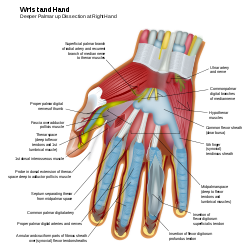 Nerve supply
 Abductor pollicis brevis, flexor pollicis 
   brevis, opponens pollicis  and 1st and 2nd 
   lumbricals are supplied by median nerve.
 Rest of the muscles in  hand are supplied
      by ulnar nerve.
HAND INFECTIONS
 Hand – neurovascular bundles, muscles,
    bones and ligaments.
 Infections may be due to minor injuries
     or blood borne.
PRECIPITATING CAUSES
 Diabetes,
 Immunosupression
 Trauma
 HIV infection
 Steroid therapy
 Vascular diseases
COMMON ORGANISMS
 Staphylococcus aureus
 Streptococcus
 Gram – negative organisms like E.coli, 
    klebsiella, pseudomonas.
  rarelyfungal and viral infections.
GENERAL FEATURES OF HAND INFECTION.
 Infection spreads very faster.
 Causes oedema over the dorsum of hand due to lax skin
    and more lymphatic network over the volar aspect  and it 
    like frog hand.
 Restricted movements of fingers and hand.
 Hand functions are totally lost.
 Severe pain and tenderness with fever.
 Tender palpable of axillary lymph nodes are often 
      present.
DIFFERENT TYPES OF HAND INFECTIONS
Acute paronychia.
  Chronic paronychia
  Terminal pulp space 
    infection.
 Subungual infection
 Web space infection
 Mid palmar space infection
Thenar space infection
  Deep palmar abscess.
  Acute suppurative 
    tenosynovitis
 Chronic tenosynovitis
 Lymphangitis of hand
 Arthritis of hand joints.
 Subcuticular abscess.
Deep Palmar Space infection and Lymphangitis of Hands
Midpalmar space infection And Thenar space infection
Web space infection And Collar stud Abscess
Hand infection can be superficial or deep and also it can be localized or spreading.
ACUTE PARONYCHIA
 Most common hand infection.
 Occurs in subcuticular area under eponychium.
 cause-injury
Suppuration very rapid
It tracks around the skin margin and spreads under 
   the nail causing hang nail or floating nail
 Organisms- staphylococcus and streptococcus.
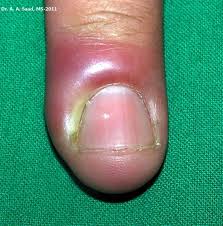 CLINICAL FEATURES

Severe throbbing pain and tenderness with visible pus under the nail root .
TREATMENT

 Incision and drainage, removing 
     the nail.
 pus sent for culture and sensitivity.
CHRONIC PARONYCHIA

It is commonly due to the fungal infection – due to candida infection commonly
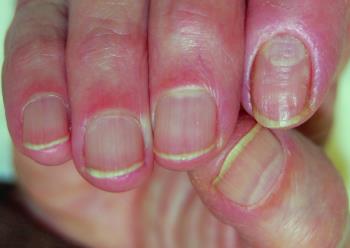 FEATURES
Common in females.
Itching in nail bed
Pain and discharge
secondary bacterial infection is common
Removal of nail in chronic cases.
APICAL SUBUNGUAL INFECTION

 It is the infection of the space between subungual 
    epithelium and periosteum.
 Occurs after minor trauma or formation of subungual 
     haematoma.
  drainage with ‘V’ incision.
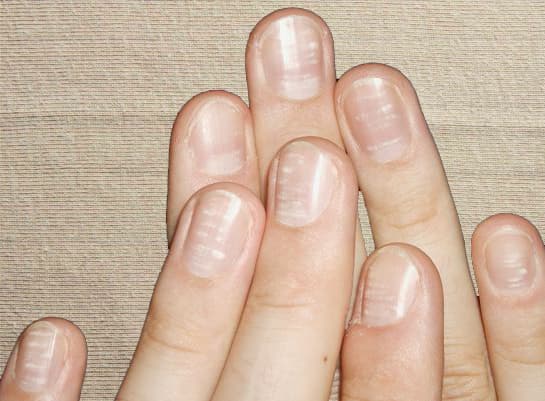 TERMINAL SPACE INFECTION

 Second most common hand infection.
 Thumb and index are commonly affected.
 Usually by a minor injury like Finger prick
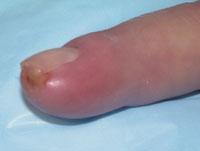 SURGICAL ANATOMY

Terminal pulp space contains fat  and  separated by septae 
    which is attached from periosteum of terminal phalanx to
    the skin.
Terminal space is a closed  compartment pressure 
     increases due to infection which compresss the terminal
     artery leading to thrombosis resulting in osteomyelitis of
      terminal phalanx
BACTERIA

 Staphylococcus 
 Streptococcus.
CLINICAL FEATURES

 Pain, tenderness, swelling of terminal phalanx,
 Fever,
 Tender axillary lymph nodes.
 suppuration may leads to collar stud abscess.